Mark 8:15–17
15 And he cautioned them, saying, “Watch out; beware of the leaven of the Pharisees and the leaven of Herod.” 16 And they began discussing with one another the fact that they had no bread. 17 And Jesus, aware of this, said to them, “Why are you discussing the fact that you have no bread? Do you not yet perceive or understand? Are your hearts hardened?
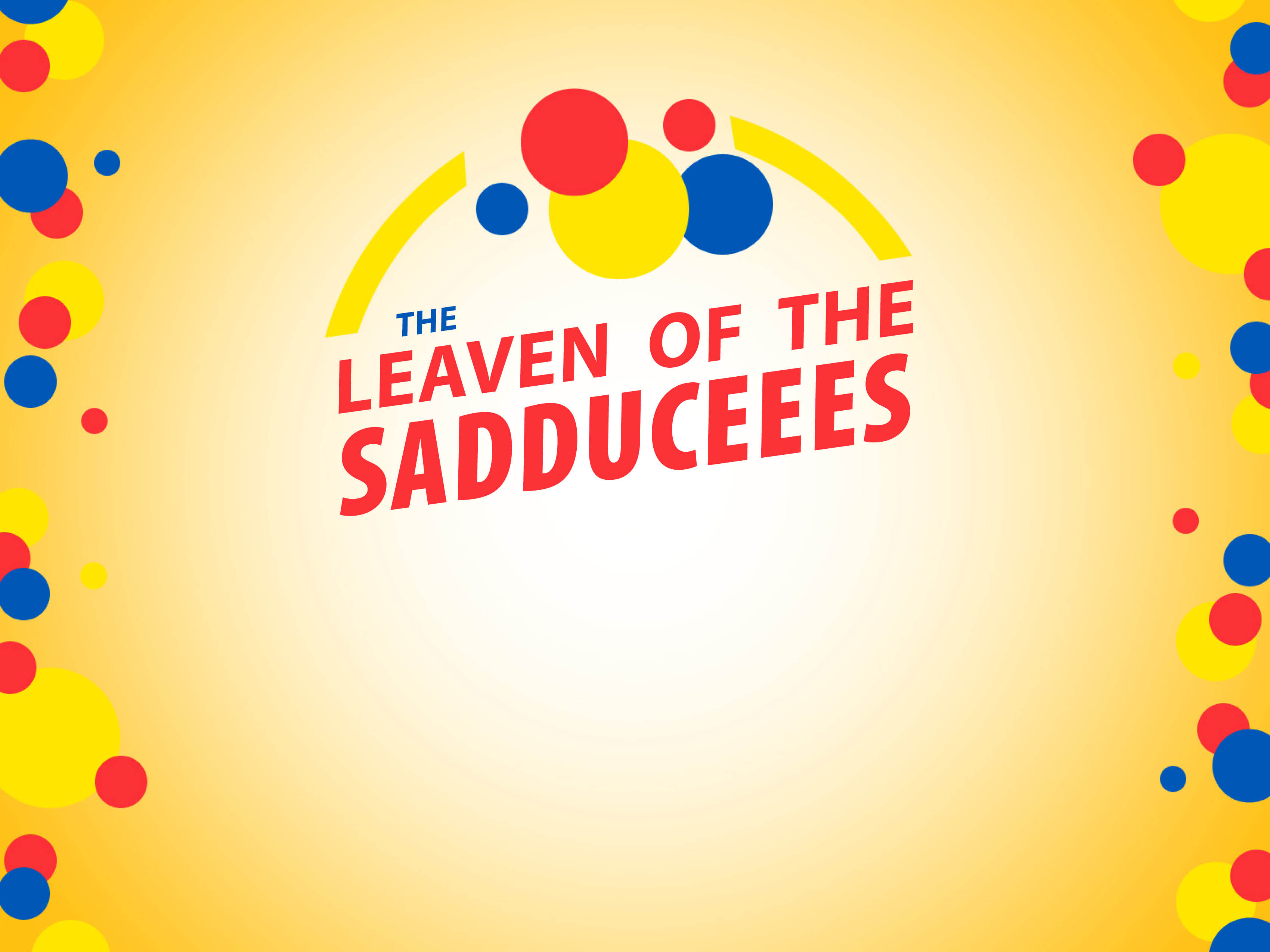 Who were the Sadducees?
Elite wealthy class of people. 
Aligned themselves with Rome.
They did not believe in the Resurrection.
Acts 23:8; Matthew 22:23–28
1 Corinthians 15:32
Are we influenced by the leaven of the Sadducees?
If we believe that material blessings are a sign of God’s approval, we are.
If we pursue material blessings above the knowledge of Jesus Christ, we are.
If we believe Jesus came to save society, we are.